------- 90 cm-------
Foto
Title (Arial 50-66)
Logo
Author name and surname (Arial 30-44), Author name and surname (Arial 30-44),
Authors address (Arial 20-35), Authors address (Arial 20-35)
E-mail address
WhatsApp Tel
Text  (Arial  30  to 44), Text  (Arial  30  to 44), Text  (Arial  30  to 44), Text  (Arial  30  to 44), Text  (Arial  30  to 44), Text  (Arial  30  to 44), Text  (Arial  30  to 44), Text  (Arial  30  to 44), Text  (Arial  30  to 44), Text  (Arial  30  to 44), Text  (Arial  30  to 44), Text  (Arial  30  to 44), Text  (Arial  30  to 44), Text  (Arial  30  to 44), Text  (Arial  30  to 44), Text  (Arial  30  to 44), Text  (Arial  30  to 44), Text  (Arial  30  to 44),

















Text  (Arial  30  to 44), Text  (Arial  30  to 44), Text  (Arial  30  to 44), Text  (Arial  30  to 44), Text  (Arial  30  to 44), Text  (Arial  30  to 44), Text  (Arial  30  to 44), Text  (Arial  30  to 44), Text  (Arial  30  to 44), Text  (Arial  30  to 44), Text  (Arial  30  to 44), Text  (Arial  30  to 44), Text  (Arial  30  to 44), Text  (Arial  30  to 44), Text  (Arial  30  to 44), Text  (Arial  30  to 44), Text  (Arial  30  to 44), Text  (Arial  30  to 44), Text  (Arial  30  to 44), Text  (Arial  30  to 44), Text  (Arial  30  to 44), Text  (Arial  30  to 44), Text  (Arial  30  to 44), Text  (Arial  30  to 44), Text  (Arial  30  to 44), Text  (Arial  30  to 44), Text  (Arial  30  to 44), Text  (Arial  30  to 44), Text  (Arial  30  to 44), Text  (Arial  30  to 44), Text  (Arial  30  to 44), Text  (Arial  30  to 44), Text  (Arial  30  to 44), Text  (Arial  30  to 44), Text  (Arial  30  to 44), Text  (Arial  30  to 44), Text  (Arial  30  to 44), Text  (Arial  30  to 44), Text  (Arial  30  to 44), Text  (Arial  30  to 44), Text  (Arial  30  to 44), Text  (Arial  30  to 44), Text  (Arial  30  to 44), Text  (Arial  30  to 44), Text  (Arial  30  to 44), Text  (Arial  30  to 44), Text  (Arial  30  to 44), Text  (Arial  30  to 44), Text  (Arial  30  to 44), Text  (Arial  30  to 44), Text  (Arial  30  to 44), Text  (Arial  30  to 44), Text  (Arial  30  to 44), Text  (Arial  30  to 44, Text  (Arial  30  to 44), Text  (Arial  30  to 44), Text  (Arial  30  to 44), Text  (Arial  30  to 44), Text  (Arial  30  to 44), Text  (Arial  30  to 44), Text  (Arial  30  to 44), Text  (Arial  30  to 44), Text  (Arial  30  to 44), Text  (Arial  30  to 44), Text  (Arial  30  to 44), Text  (Arial  30  to 44), Text  (Arial  30  to 44), Text  (Arial  30  to 44), Text  (Arial  30  to 44), Text  (Arial  30  to 44), Text  (Arial  30  to 44), Text  (Arial  30  to 44), Text  (Arial  30  to 44), Text  (Arial  30  to 44), Text  (Arial  30  to 44),
Abstract (Arial 50-60)
Text  (Arial  30  to 44), Text  (Arial  30  to 44), Text  (Arial  30  to 44), Text  (Arial  30  to 44), Text  (Arial  30  to 44), Text  (Arial  30  to 44), Text  (Arial  30  to 44), Text  (Arial  30  to 44), Text  (Arial  30  to 44), Text  (Arial  30  to 44), Text  (Arial  30  to 44), Text  (Arial  30  to 44), Text  (Arial  30  to 44), Text  (Arial  30  to 44), Text  (Arial  30  to 44), Text  (Arial  30  to 44), Text  (Arial  30  to 44), Text  (Arial  30  to 44), Text  (Arial  30  to 44), Text  (Arial  30  to 44), Text  (Arial  30  to 44), Text  (Arial  30  to 44), Text  (Arial  30  to 44), Text  (Arial  30  to 44), Text  (Arial  30  to 44), Text  (Arial  30  to 44), Text  (Arial  30  to 44), Text  (Arial  30  to 44), Text  (Arial  30  to 44), Text  (Arial  30  to 44), Text  (Arial  30  to 44), Text  (Arial  30  to 44), Text  (Arial  30  to 44), Text  (Arial  30  to 44), Text  (Arial  30  to 44), Text  (Arial  30  to 44), Text  (Arial  30  to 44), Text  (Arial  30  to 44), Text  (Arial  30  to 44), Text  (Arial  30  to 44), Text  (Arial  30  to 44), Text  (Arial  30  to 44), Text  (Arial  30  to 44), Text  (Arial  30  to 44), Text  (Arial  30  to 44), Text  (Arial  30  to 44), Text  (Arial  30  to 44), Text  (Arial  30  to 44),
Table heading ( Arial 25-36), Figure text ( Arial 25-36), Figure text ( Arial 25-36),
Table
Results (Arial 50-60)
Text  (Arial  30  to 44), Text  (Arial  30  to 44), Text  (Arial  30  to 44), Text  (Arial  30  to 44), Text  (Arial  30  to 44), Text  (Arial  30  to 44), Text  (Arial  30  to 44), Text  (Arial  30  to 44), Text  (Arial  30  to 44), Text  (Arial  30  to 44), Text  (Arial  30  to 44), Text  (Arial  30  to 44), Text  (Arial  30  to 44), Text  (Arial  30  to 44), Text  (Arial  30  to 44), Text  (Arial  30  to 44), Text  (Arial  30  to 44), Text  (Arial  30  to 44)
















Text  (Arial  30  to 44), Text  (Arial  30  to 44), Text  (Arial  30  to 44), Text  (Arial  30  to 44), Text  (Arial  30  to 44), Text  (Arial  30  to 44), Text  (Arial  30  to 44), Text  (Arial  30  to 44), Text  (Arial  30  to 44), Text  (Arial  30  to 44), Text  (Arial  30  to 44), Text  (Arial  30  to 44), Text  (Arial  30  to 44), Text  (Arial  30  to 44), Text  (Arial  30  to 44), Text  (Arial  30  to 44), Text  (Arial  30  to 44), Text  (Arial  30  to 44), Text  (Arial  30  to 44), Text  (Arial  30  to 44), Text  (Arial  30  to 44), Text  (Arial  30  to 44), Text  (Arial  30  to 44), Text  (Arial  30  to 44), Text  (Arial  30  to 44), Text  (Arial  30  to 44), Text  (Arial  30  to 44), Text  (Arial  30  to 44), Text  (Arial  30  to 44), Text  (Arial  30  to 44), Text  (Arial  30  to 44), Text  (Arial  30  to 44), Text  (Arial  30  to 44), Text  (Arial  30  to 44), Text  (Arial  30  to 44), Text  (Arial  30  to 44), Text  (Arial  30  to 44), Text  (Arial  30  to 44), Text  (Arial  30  to 44), Text  (Arial  30  to 44), Text  (Arial  30  to 44), Text  (Arial  30  to 44), Text  (Arial  30  to 44), Text  (Arial  30  to 44), Text  (Arial  30  to 44), Text  (Arial  30  to 44), Text  (Arial  30  to 44), Text  (Arial  30  to 44), Text  (Arial  30  to 44), Text  (Arial  30  to 44), Text  (Arial  30  to 44), Text  (Arial  30  to 44), Text  (Arial  30  to 44), Text  (Arial  30  to 44), Text  (Arial  30  to 44), Text  (Arial  30  to 44), Text  (Arial  30  to 44), Text  (Arial  30  to 44), Text  (Arial  30  to 44), Text  (Arial  30  to 44),
------- 120 cm-------
Figure
Figure text ( Arial 25-36), Figure text ( Arial 25-36), Figure text ( Arial 25-36), Figure text ( Arial 25-36), Figure text ( Arial 25-36), Figure text ( Arial 25-36), Figure text ( Arial 25-36), Figure text ( Arial 25-36), Figure text ( Arial 25-36),
Conclusions (Arial 50-60)
Text  (Arial  30  to 44), Text  (Arial  30  to 44), Text  (Arial  30  to 44), Text  (Arial  30  to 44), Text  (Arial  30  to 44), Text  (Arial  30  to 44), Text  (Arial  30  to 44), Text  (Arial  30  to 44), Text  (Arial  30  to 44), Text  (Arial  30  to 44), Text  (Arial  30  to 44), Text  (Arial  30  to 44), Text  (Arial  30  to 44), Text  (Arial  30  to 44), Text  (Arial  30  to 44), Text  (Arial  30  to 44), Text  (Arial  30  to 44), Text  (Arial  30  to 44),
References (Arial 50-60)
First author et al.,     Journal  (abbr.),    Year;           Volume:    first page          (Arial 20 to 36)
First author et al.,     Journal  (abbr.),    Year;           Volume:    first page          (Arial 20 to 36)
First author et al.,     Journal  (abbr.),    Year;           Volume:    first page          (Arial 20 to 36)
First author et al.,     Journal  (abbr.),    Year;           Volume:    first page          (Arial 20 to 36)
First author et al.,     Journal  (abbr.),    Year;           Volume:    first page          (Arial 20 to 36)
Vertical layout
------- 90 cm-------
Foto
Title (Arial 50- 66)
Logo
Author name and surname (Arial 30-44), Author name and surname (Arial 30-44),
Authors address (Arial 20-35), Authors address (Arial 20-35)
E-mail address
WhatsApp Tel
Abstract (Arial 50-60)
Text  (Arial  30  to 44), Text  (Arial  30  to 44), Text  (Arial  30  to 44), Text  (Arial  30  to 44), Text  (Arial  30  to 44), Text  (Arial  30  to 44), Text  (Arial  30  to 44), Text  (Arial  30  to 44), Text  (Arial  30  to 44), Text  (Arial  30  to 44), Text  (Arial  30  to 44), Text  (Arial  30  to 44), Text  (Arial  30  to 44), Text  (Arial  30  to 44), Text  (Arial  30  to 44), Text  (Arial  30  to 44), Text  (Arial  30  to 44), Text  (Arial  30  to 44), Text  (Arial  30  to 44), Text  (Arial  30  to 44), Text  (Arial  30  to 44), Text  (Arial  30  to 44), Text  (Arial  30  to 44), Text  (Arial  30  to 44), Text  (Arial  30  to 44), Text  (Arial  30  to 44), Text  (Arial  30  to 44), Text  (Arial  30  to 44), Text  (Arial  30  to 44), Text  (Arial  30  to 44), Text  (Arial  30  to 44), Text  (Arial  30  to 44), Text  (Arial  30  to 44), Text  (Arial  30  to 44), Text  (Arial  30  to 44), Text  (Arial  30  to 44), Text  (Arial  30  to 44), Text  (Arial  30  to 44), Text  (Arial  30  to 44), Text  (Arial  30  to 44), Text  (Arial  30  to 44), Text  (Arial  30  to 44), Text  (Arial  30  to 44), Text  (Arial  30  to 44), Text  (Arial  30  to 44), Text  (Arial  30  to 44), Text  (Arial  30  to 44), Text  (Arial  30  to 44),
Results (Arial 50-60)
Text  (Arial  30  to 44), Text  (Arial  30  to 44), Text  (Arial  30  to 44), Text  (Arial  30  to 44), Text  (Arial  30  to 44), Text  (Arial  30  to 44), Text  (Arial  30  to 44), Text  (Arial  30  to 44), Text  (Arial  30  to 44), Text  (Arial  30  to 44), Text  (Arial  30  to 44), Text  (Arial  30  to 44), Text  (Arial  30  to 44), Text  (Arial  30  to 44), Text  (Arial  30  to 44), Text  (Arial  30  to 44), Text  (Arial  30  to 44), Text  (Arial  30  to 44) Text  (Arial  30  to 44), Text  (Arial  30  to 44), Text  (Arial  30  to 44), Text  (Arial  30  to 44), Text  (Arial  30  to 44), Text  (Arial  30  to 44), Text  (Arial  30  to 44), Text  (Arial  30  to 44), Text  (Arial  30  to 44), Text  (Arial  30  to 44), Text  (Arial  30  to 44), Text  (Arial  30  to 44), Text  (Arial  30  to 44), Text  (Arial  30  to 44), Text  (Arial  30  to 44), Text  (Arial  30  to 44), Text  (Arial  30  to 44), Text  (Arial  30  to 44), Text  (Arial  30  to 44), Text  (Arial  30  to 44), Text  (Arial  30  to 44), Text  (Arial  30  to 44), Text  (Arial  30  to 44), Text  (Arial  30  to 44), Text  (Arial  30  to 44), Text  (Arial  30  to 44), Text  (Arial  30  to 44), Text  (Arial  30  to 44), Text  (Arial  30  to 44), Text  (Arial  30  to 44), Text  (Arial  30  to 44), Text  (Arial  30  to 44), Text  (Arial  30  to 44), Text  (Arial  30  to 44), Text  (Arial  30  to 44), Text  (Arial  30  to 44), Text  (Arial  30  to 44), Text  (Arial  30  to 44), Text  (Arial  30  to 44), Text  (Arial  30  to 44), Text  (Arial  30  to 44), Text  (Arial  30  to 44), Text  (Arial  30  to 44), Text  (Arial  30  to 44), Text  (Arial  30  to 44), Text  (Arial  30  to 44), Text  (Arial  30  to 44), Text  (Arial  30  to 44), Text  (Arial  30  to 44), Text  (Arial  30  to 44), Text  (Arial  30  to 44), Text  (Arial  30  to 44), Text  (Arial  30  to 44), Text  (Arial  30  to 44), Text  (Arial  30  to 44), Text  (Arial  30  to 44), Text  (Arial  30  to 44), Text  (Arial  30  to 44), Text  (Arial  30  to 44), Text  (Arial  30  to 44), Text  (Arial  30  to 44), Text  (Arial  30  to 44), Text  (Arial  30  to 44), Text  (Arial  30  to 44), Text  (Arial  30  to 44), Text  (Arial  30  to 44), Text  (Arial  30  to 44), Text  (Arial  30  to 44), Text  (Arial  30  to 44), Text  (Arial  30  to 44), Text  (Arial  30  to 44), Text  (Arial  30  to 44), Text  (Arial  30  to 44), Text  (Arial  30  to 44), Text  (Arial  30  to 44), Text  (Arial  30  to 44), Text  (Arial  30  to 44), Text  (Arial  30  to 44), Text  (Arial  30  to 44), Text  (Arial  30  to 44), Text  (Arial  30  to 44), Text  (Arial  30  to 44), Text  (Arial  30  to 44), Text  (Arial  30  to 44), Text  (Arial  30  to 44), Text  (Arial  30  to 44), Text  (Arial  30  to 44), Text  (Arial  30  to 44), Text  (Arial  30  to 44), Text  (Arial  30  to 44), Text  (Arial  30  to 44), Text  (Arial  30  to 44), Text  (Arial  30  to 44), Text  (Arial  30  to 44), Text  (Arial  30  to 44), Text  (Arial  30  to 44), Text  (Arial  30  to 44), Text  (Arial  30  to 44), Text  (Arial  30  to 44), Text  (Arial  30  to 44), Text  (Arial  30  to 44), Text  (Arial  30  to 44), Text  (Arial  30  to 44), Text  (Arial  30  to 44), Text  (Arial  30  to 44), Text  (Arial  30  to 44), Text  (Arial  30  to 44), Text  (Arial  30  to 44), Text  (Arial  30  to 44), Text  (Arial  30  to 44), Text  (Arial  30  to 44), Text  (Arial  30  to 44), Text  (Arial  30  to 44), Text  (Arial  30  to 44, Text  (Arial  30  to 44), Text  (Arial  30  to 44), Text  (Arial  30  to 44), Text  (Arial  30  to 44), Text  (Arial
Figure
Table
Figure text ( Arial 25-36), Figure text ( Arial 25-36), Figure text ( Arial 25-36), Figure text ( Arial 25-36), Figure text ( Arial 25-36), Figure text ( Arial 25-36), Figure text ( Arial 25-36), Figure text ( Arial 25-36), Figure text ( Arial 25-36),
------- 120 cm-------
Table heading ( Arial 25-36), Figure text ( Arial 25-36), Figure text ( Arial 25-36),
Conclusions (Arial 60)
Text  (Arial  30  to 44), Text  (Arial  30  to 44), Text  (Arial  30  to 44), Text  (Arial  30  to 44), Text  (Arial  30  to 44), Text  (Arial  30  to 44), Text  (Arial  30  to 44), Text  (Arial  30  to 44), Text  (Arial  30  to 44), Text  (Arial  30  to 44), Text  (Arial  30  to 44), Text  (Arial  30  to 44), Text  (Arial  30  to 44), Text  (Arial  30  to 44), Text  (Arial  30  to 44), Text  (Arial  30  to 44), Text  (Arial  30  to 44), Text  (Arial  30  to 44), Text  (Arial  30  to 44), Text  (Arial  30  to 44), Text  (Arial  30  to 44), Text  (Arial  30  to 44), Text  (Arial  30  to 44), Text  (Arial  30  to 44), Text  (Arial  30  to 44), Text  (Arial  30  to 44), Text  (Arial  30  to 44), Text  (Arial  30  to 44), Text  (Arial  30  to 44), Text  (Arial  30  to 44), Text  (Arial  30  to 44), Text  (Arial  30  to 44), Text  (Arial
References
First author et al.,     Journal  (abbr.),    Year;           Volume:    first page          (Arial 20 to 36)
First author et al.,     Journal  (abbr.),    Year;           Volume:    first page          (Arial20 to 36)
First author et al.,     Journal  (abbr.),    Year;           Volume:    first page          (Arial 20 to 36)
First author et al.,     Journal  (abbr.),    Year;           Volume:    first page          (Arial 20 to 36)
First author et al.,     Journal  (abbr.),    Year;           Volume:    first page          (Arial 20 to 36)
Vertical layout
28 / 5.000
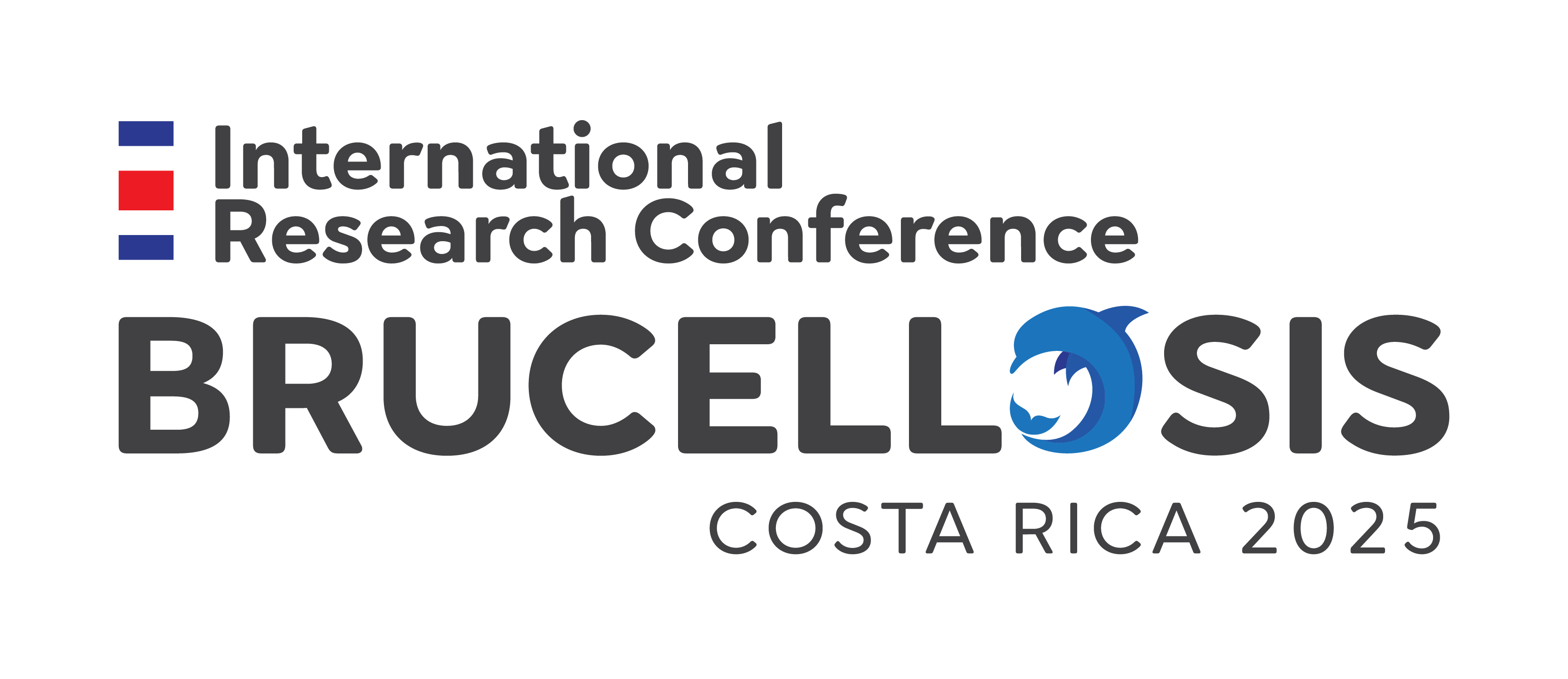 Poster instructions
• Vertical display  (120 cm x 90 cm) 
• Margins 1.5 cm to 3 cm
• Background optional
• Overall text in two columns or one column (optional)
• Succinct title (1-3 lines, Arial 60-66)
• Include institutional logo upper left (10 cm x 10) (optional)
• Include a photo of the poster presenter (10 cm x 10) cm on the upper right, with an e-mail address and WhatsApp tel. (optional) in the bottom of the photograph
• Authors names and surnames (Arial 30-44)
• Authors addresses (Arial 20-35)
• Methods heading (Arial 50-60)
• Methods Text (Arial 30-44)
• Results or Methods and Results or Results and Discussion heading (all optional) (Arial 50-60), 
• Results or Methods and Results or Results and Discussion text  (all optional) (Arial 30-44)
• Figures (number of figures optional)  with a maximum of 80 cm high 
• Figure text  (Arial 25 to 36)
• Tables (number of tables optional) with a maximum of 80 cm high
• Table headings (Arial 25 to 36)
• Conclusions or Discussion heading (Optional) (Arial 50-60),
• Conclusions or Discussion text  (Optional) (Arial 30-44)
• References with a subscript number in the text •References  heading (Arial 50-60)
• Reference text and style: 
• First author et al., Journal  (abbr.), Year; Volume: first page   (Arial 20 to 36)